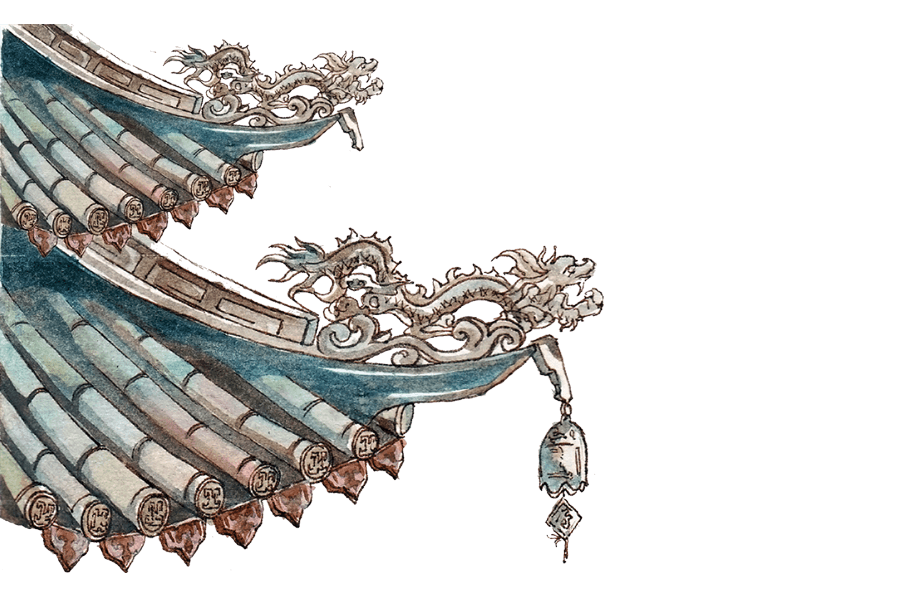 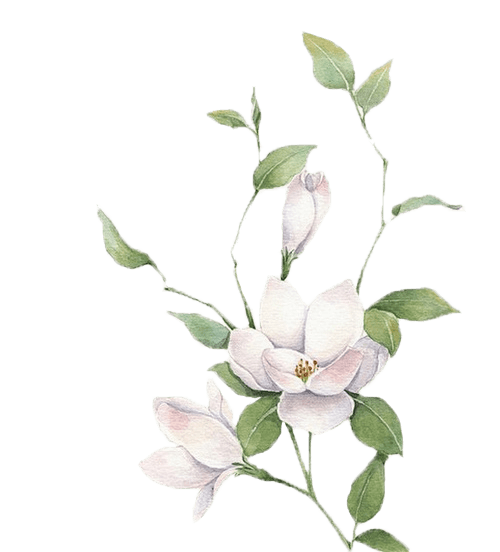 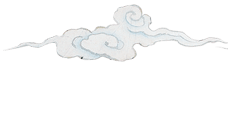 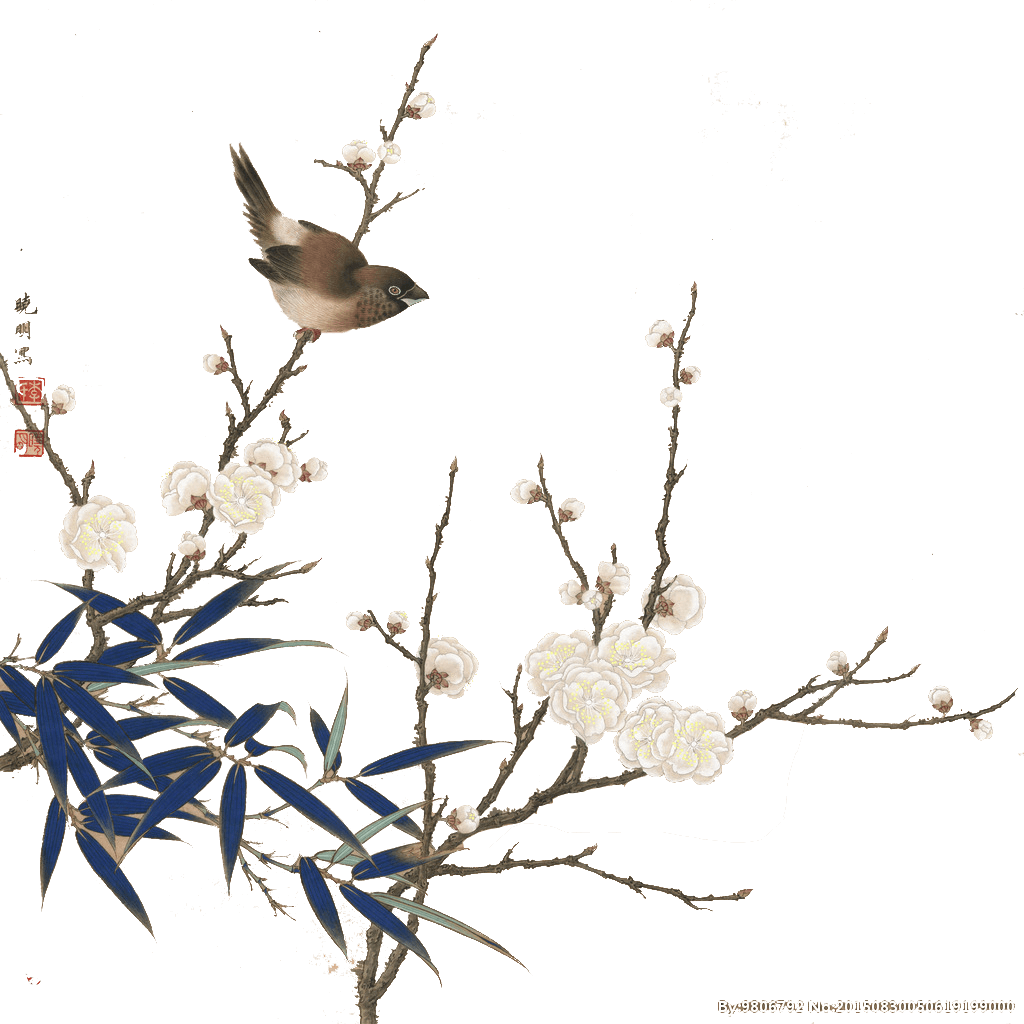 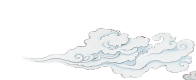 国
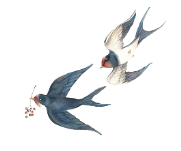 风
中国民歌
民歌是中国音乐的组成部分，要了解中国音乐，就必须研究民歌。
    
             —冼星海
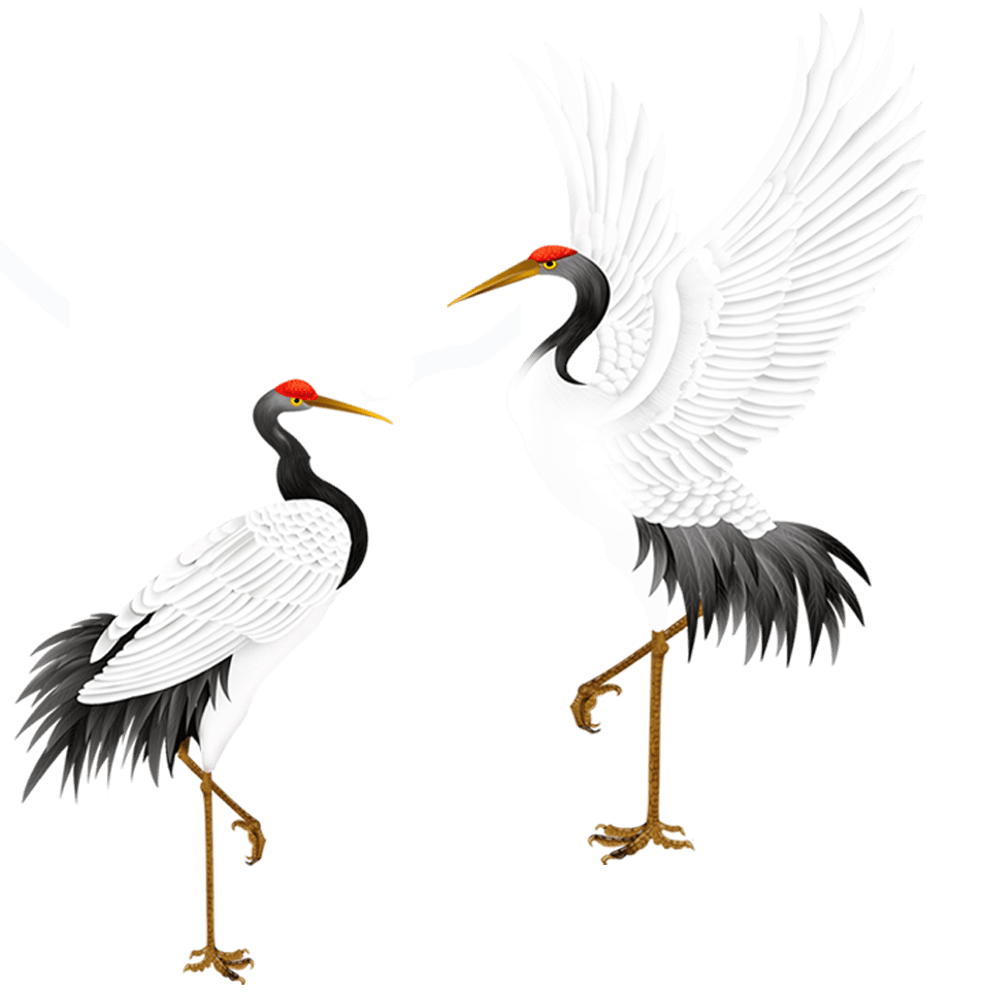 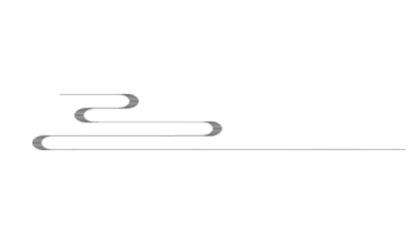 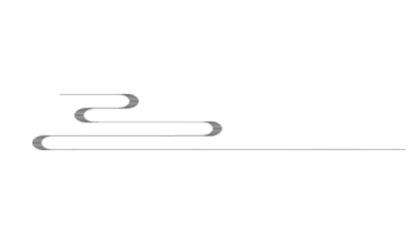 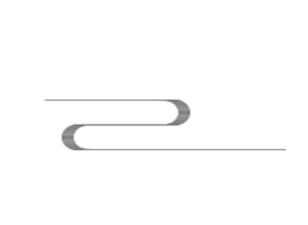 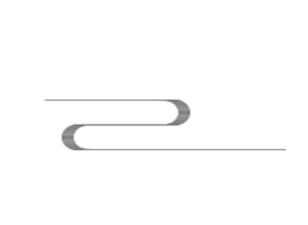 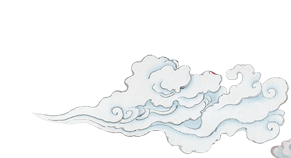 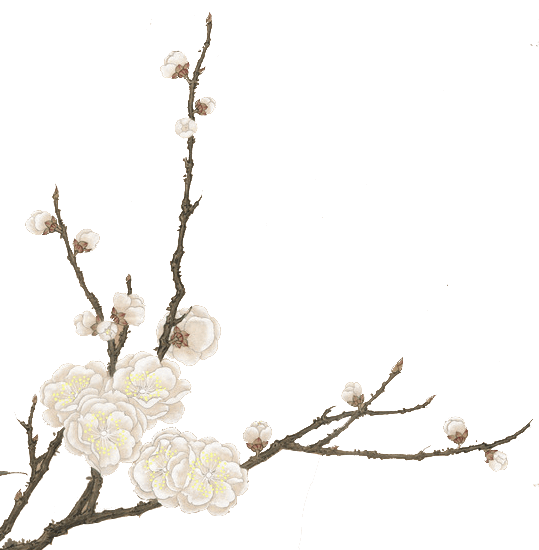 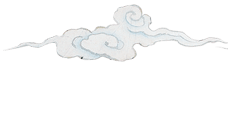 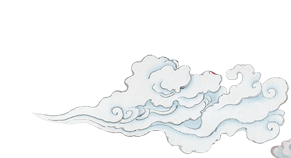 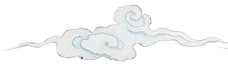 民歌
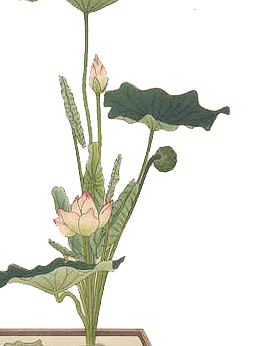 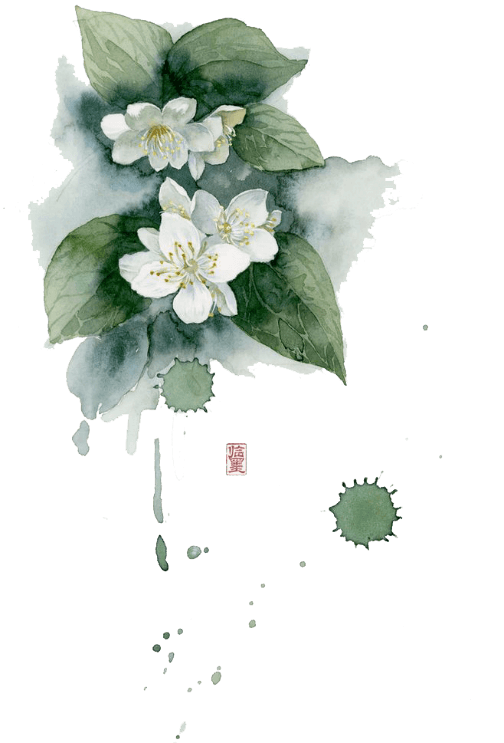 指民间歌曲。是人民群众在长期的生活劳动和斗争中口耳相传，不断加工而形成的。它是人民群众集体创作，智慧的结晶 .
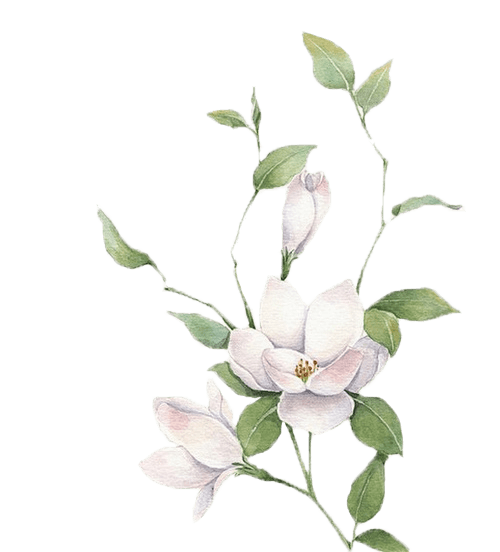 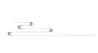 按体裁分类
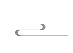 壹
劳动号子、山歌、小调
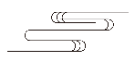 目录
部分少数民族民歌
蒙古族长调、呼麦，维吾尔族民歌，藏族民歌，侗族大歌，彝族四大腔等
贰
民歌与流行音乐的融合
叁
华阴老腔、呼麦乐队
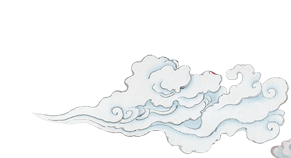 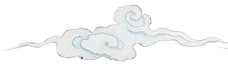 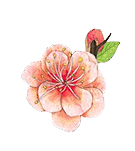 劳动号子
搬运号子
工程号子
农事号子
船渔号子
简称“号子”，是直接伴随体力劳动，并和劳动节奏密切配合的民歌。产生于劳动，并且为生产劳动服务，其音乐形象粗犷豪迈、坚实有力。为了集体统一步伐，释放身体压力，一人领众人和，是劳动者发出的吆喝和呼叫。
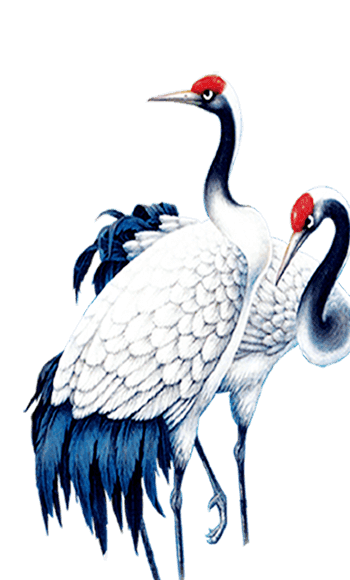 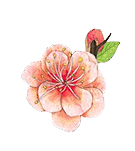 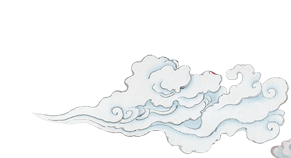 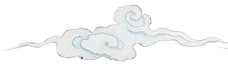 请说出“号子”的特点。
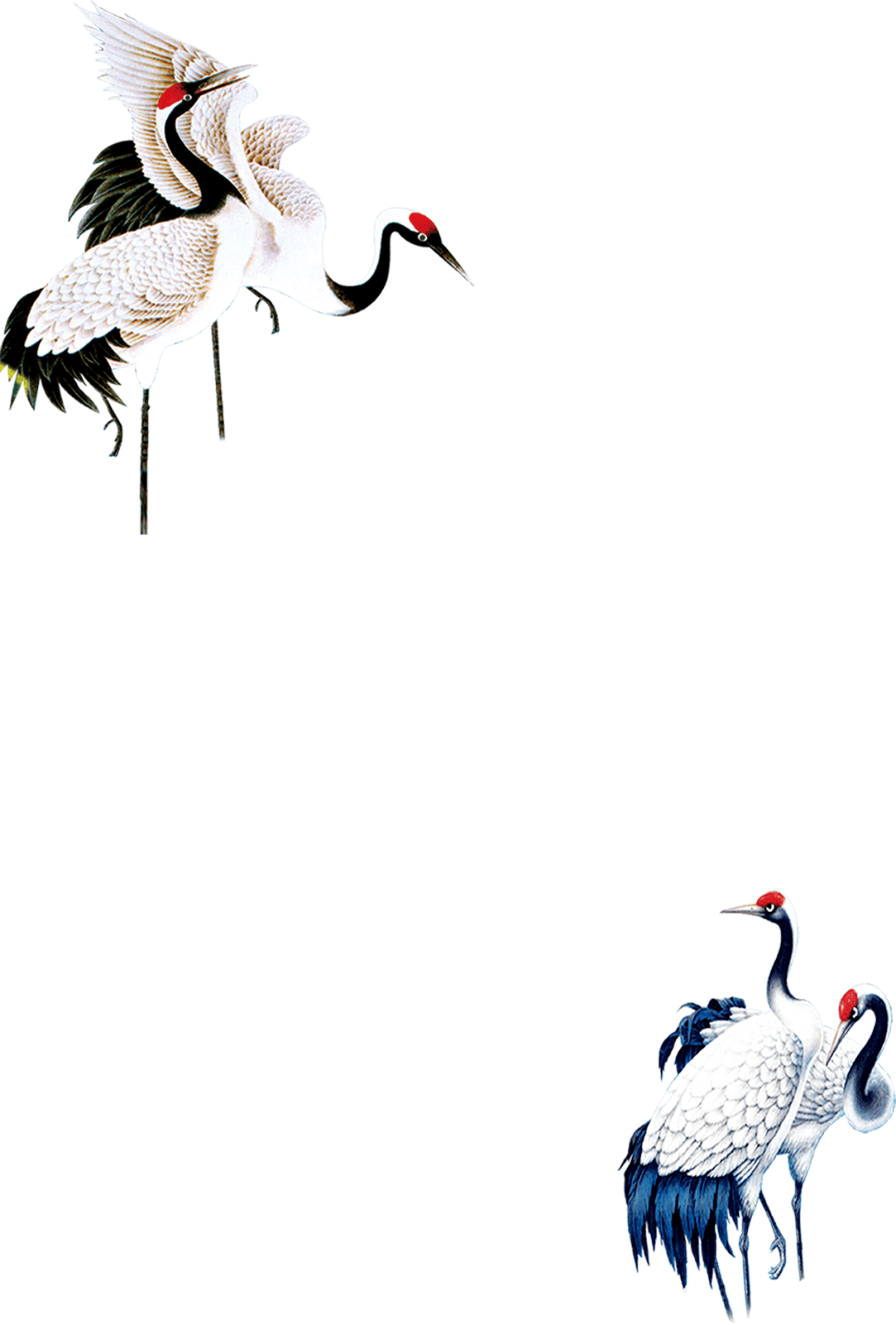 音乐感受
曲调铿锵激昂节奏更固定，沉着有力。
一人领众人和。
音乐风格坚毅质朴，粗犷豪放。
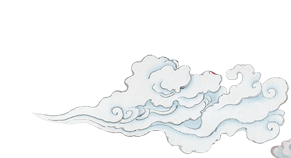 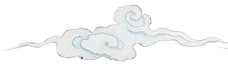 山歌
田秧山歌
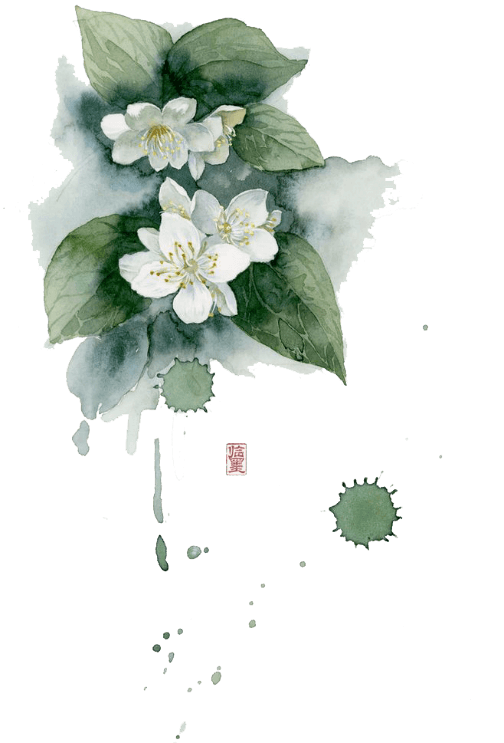 主要用于插秧、车水等劳动中。
一般山歌
放牧山歌
1、信天游《赶牲灵》
2、青海花儿《花儿与少年》
放牧者为吆喝牲畜或互相问答逗趣所唱的山歌。
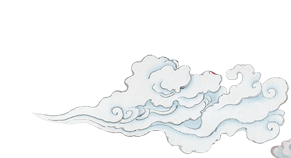 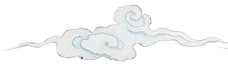 小调
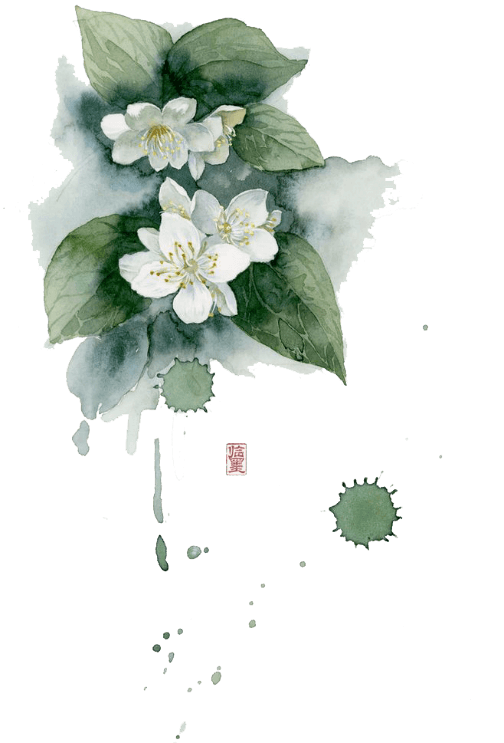 一般流行于城镇集市的汉族民间歌舞小曲
《沂蒙山小调》
壹
《茉莉花》
贰
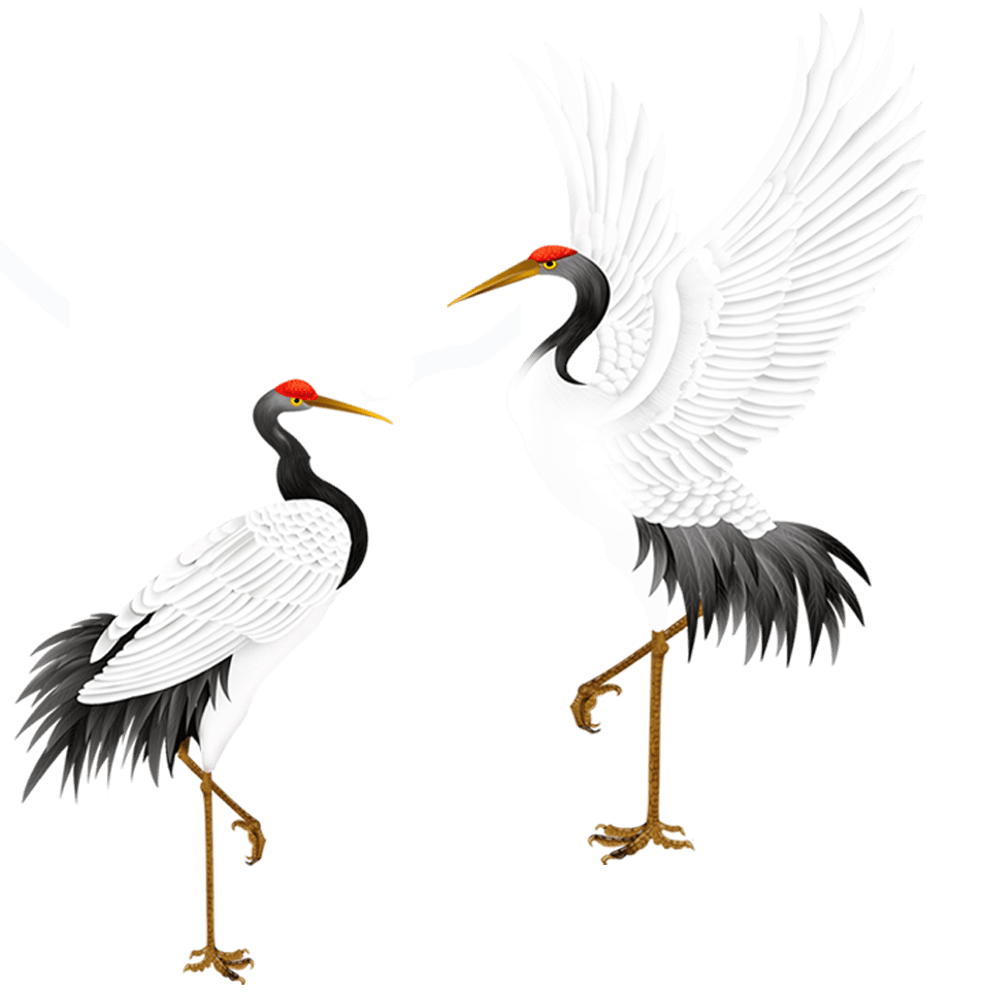 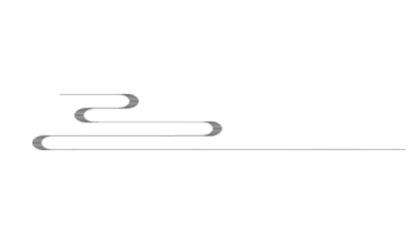 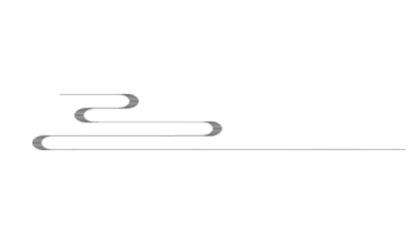 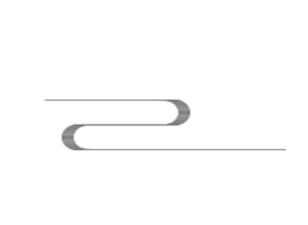 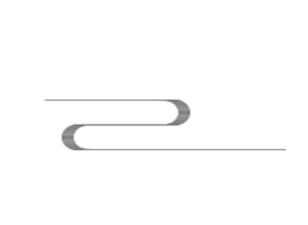 贰
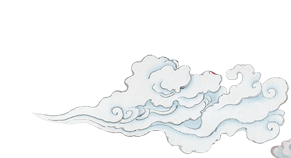 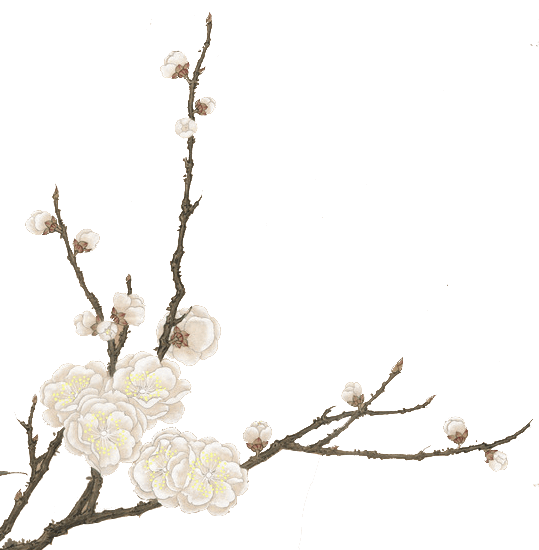 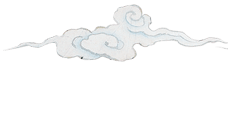 中国部分少数民族民歌
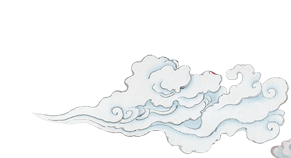 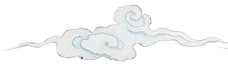 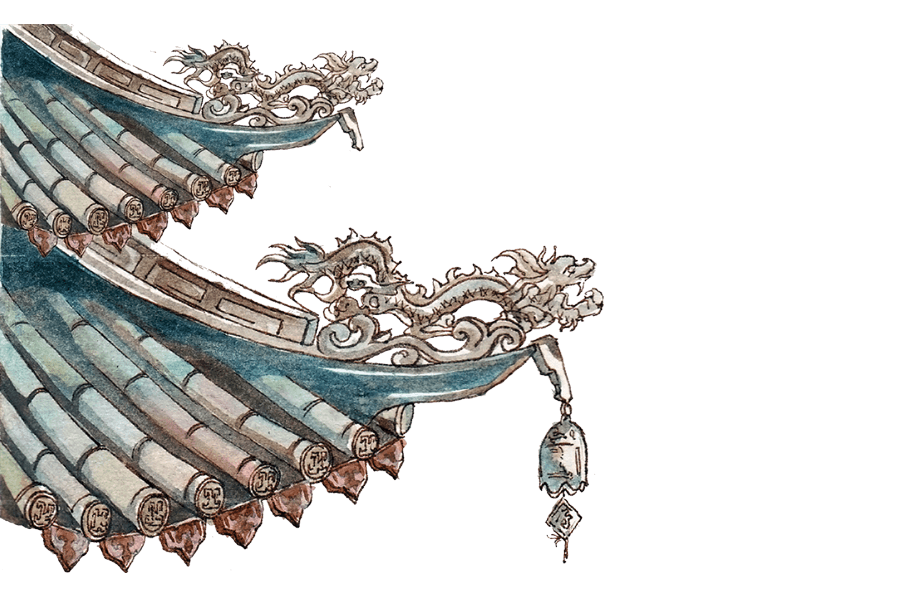 蒙古民歌
壹
长  调
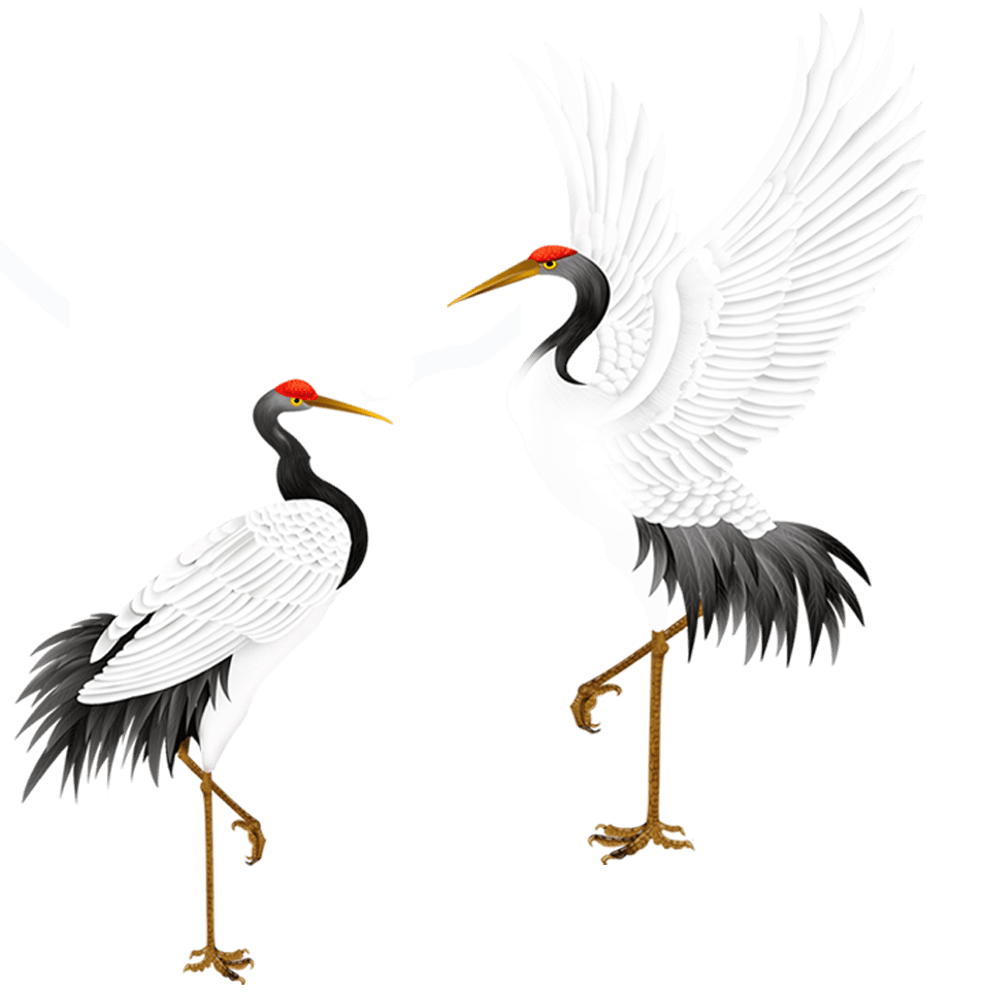 呼  麦
贰
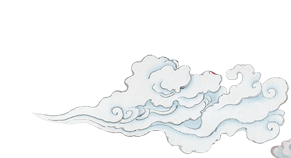 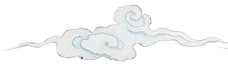 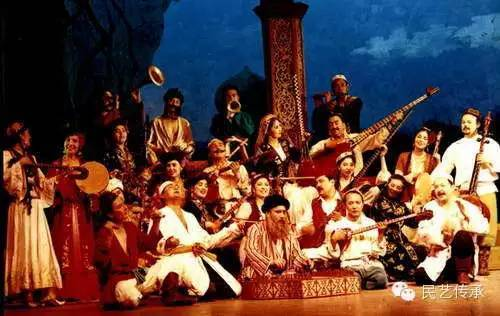 维吾尔族民歌：
分为传统民歌和新民歌两大部分。
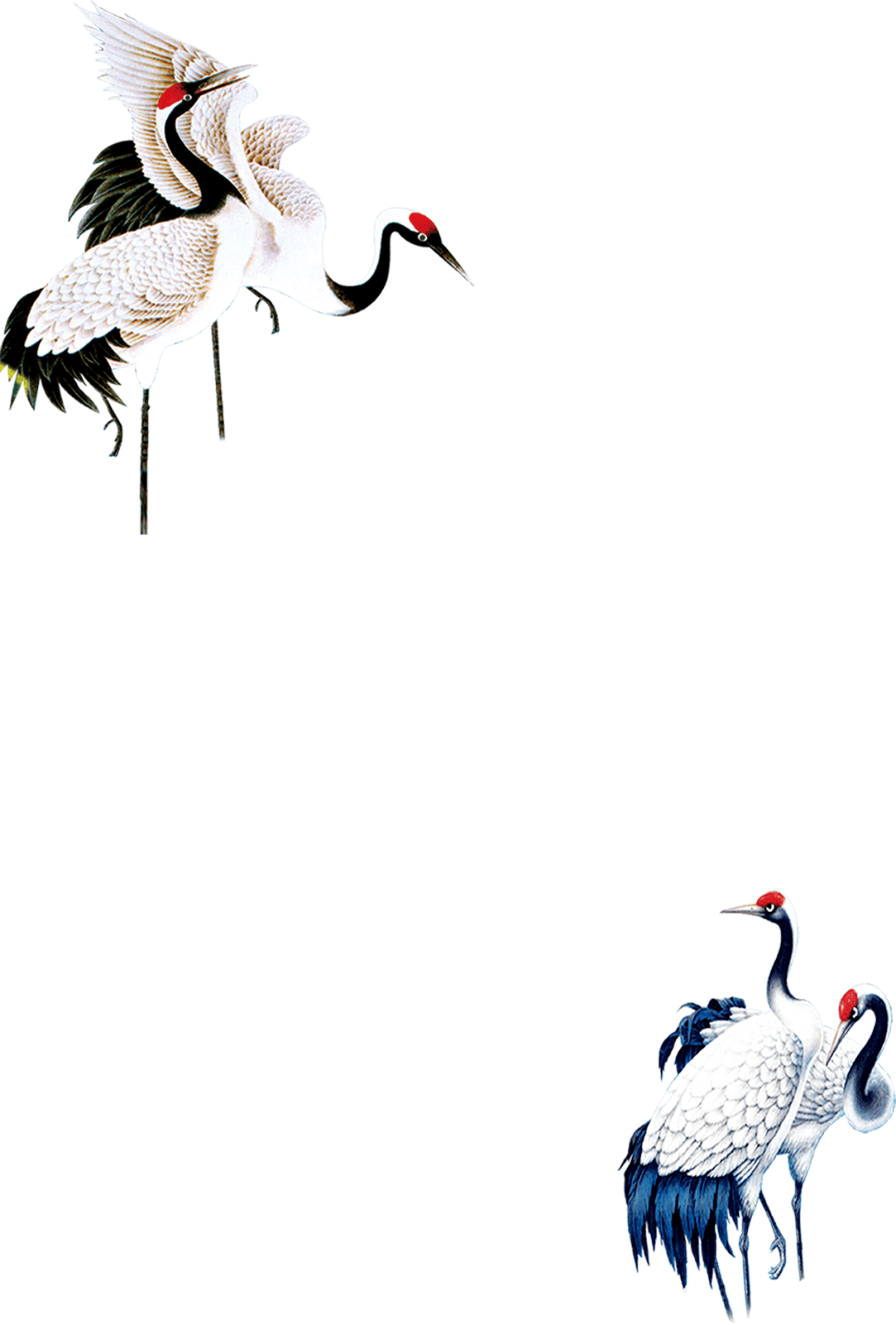 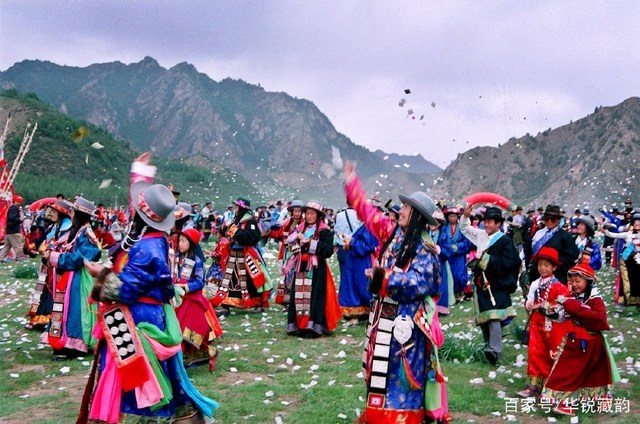 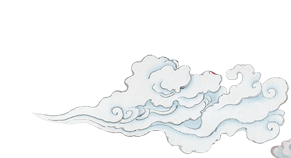 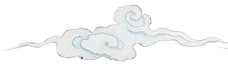 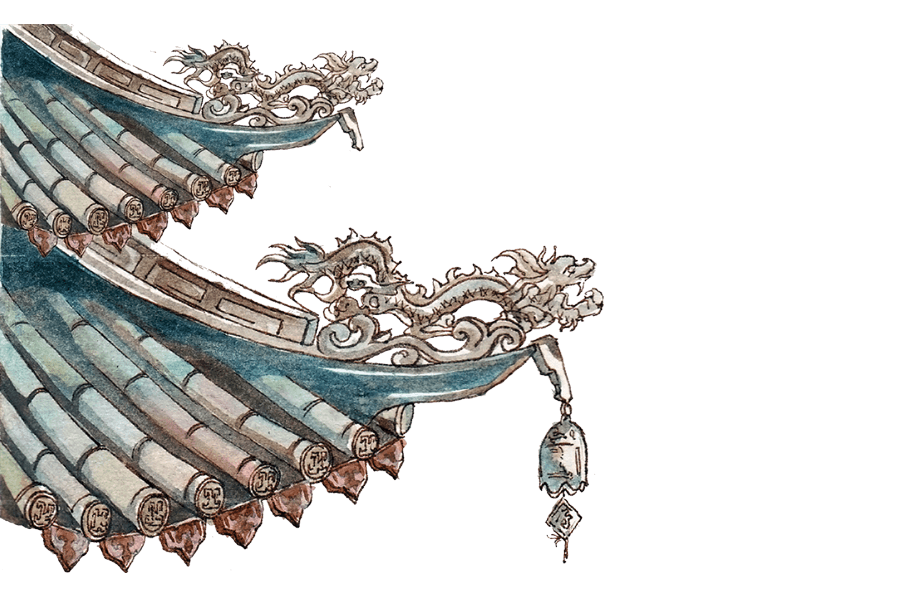 藏族民歌
壹
劳动歌曲
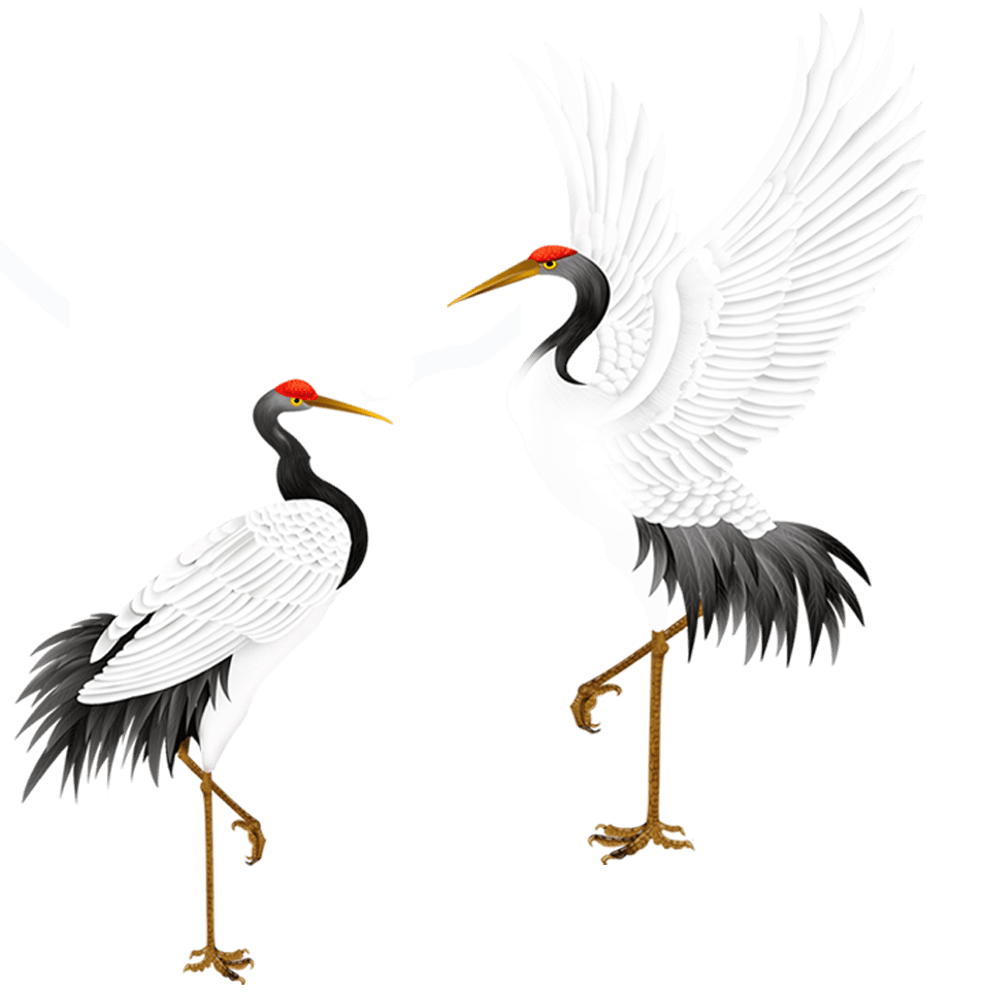 生活歌曲
贰
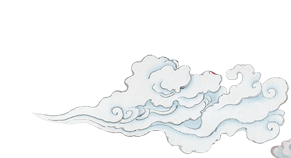 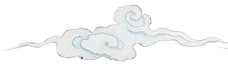 侗族大歌
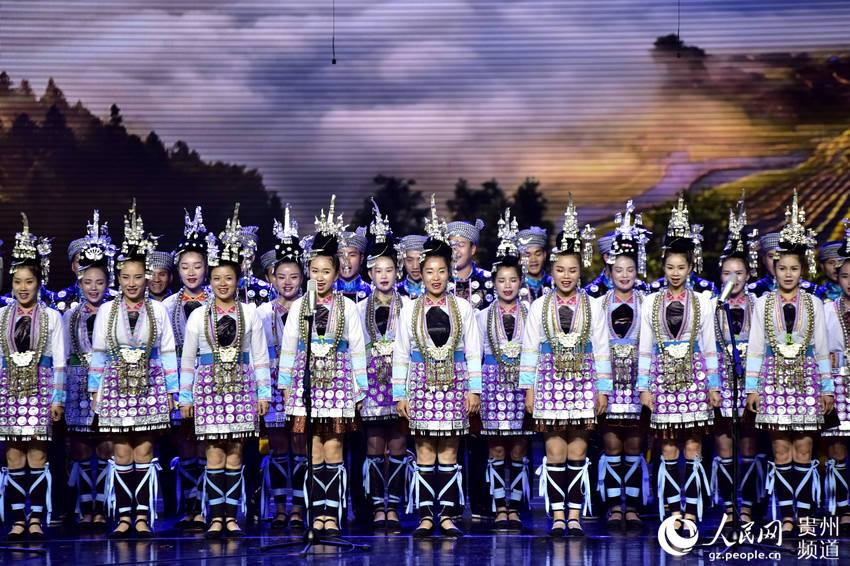 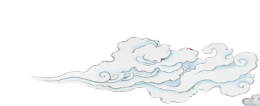 多声部、无指挥、无伴奏、自然和声的民间音乐合唱形式。
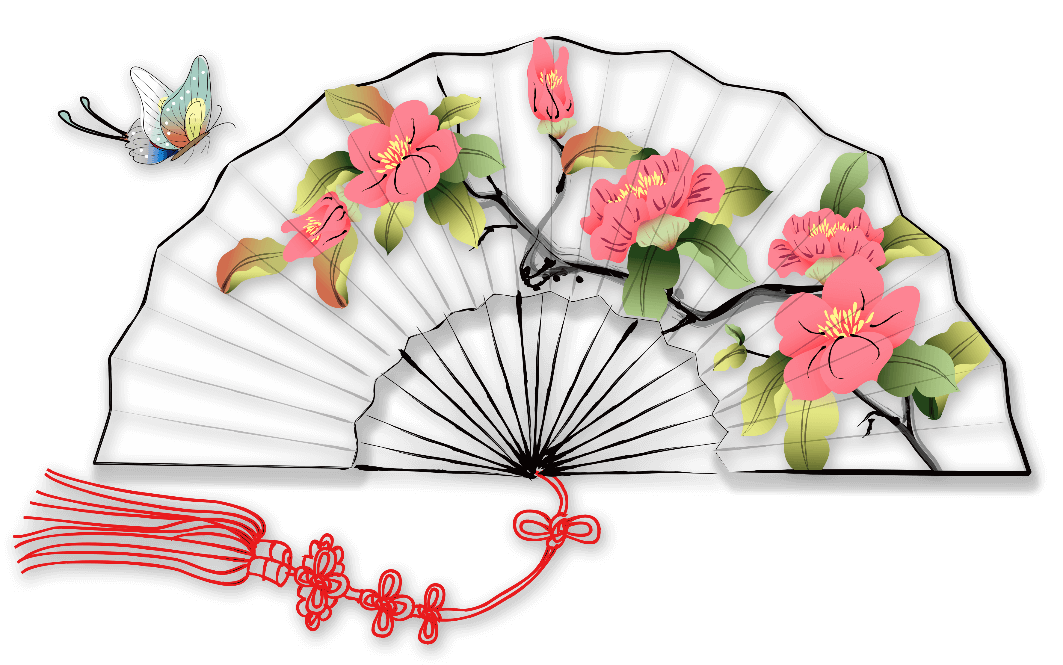 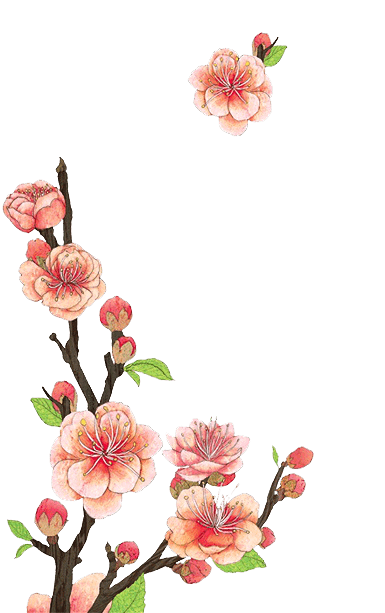 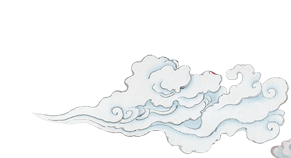 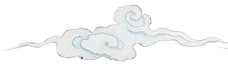 彝族音乐
儿歌
山歌
壹
贰
叁
肆
舞蹈歌
叙事歌
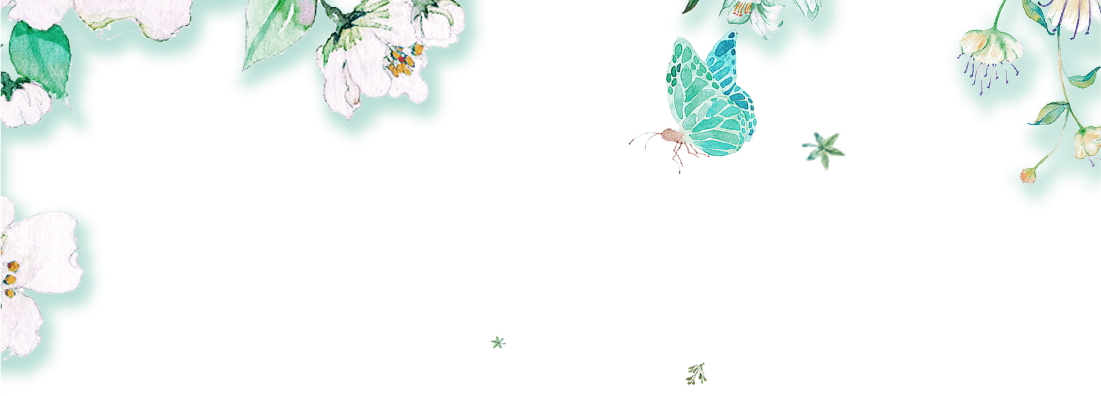 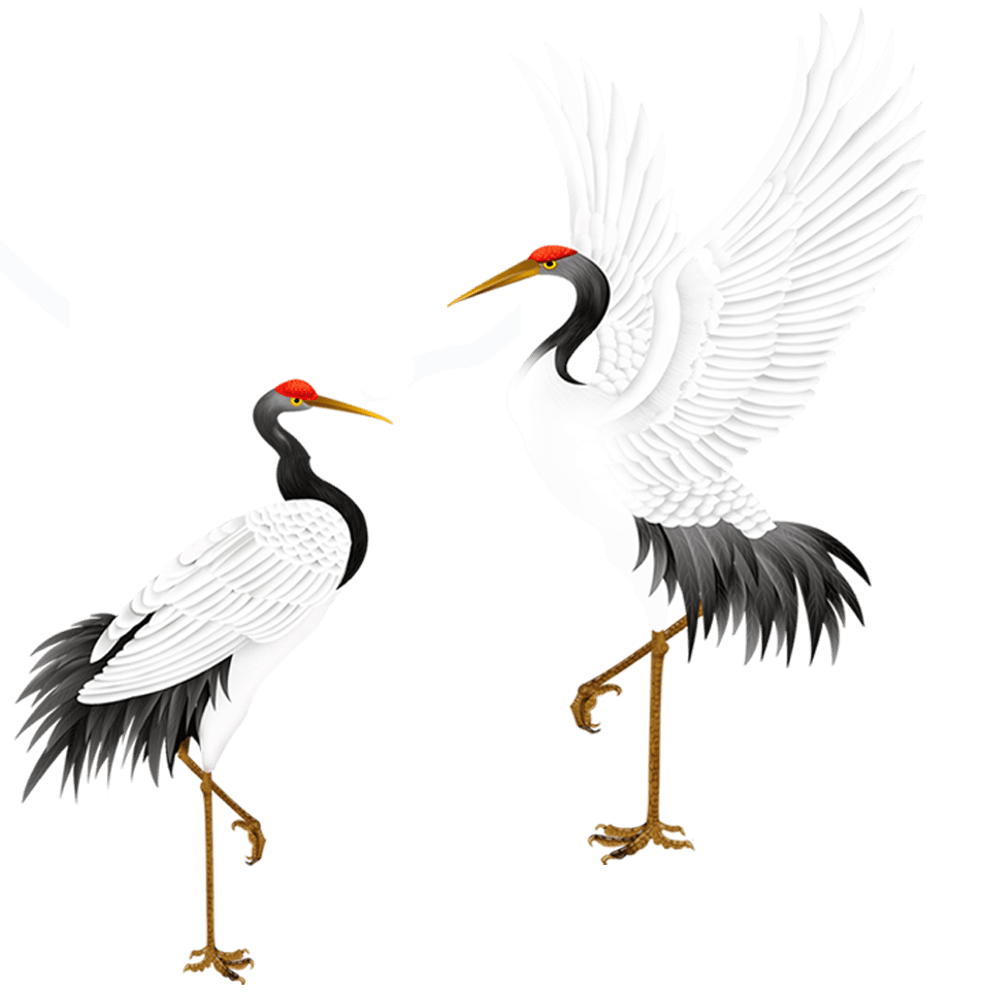 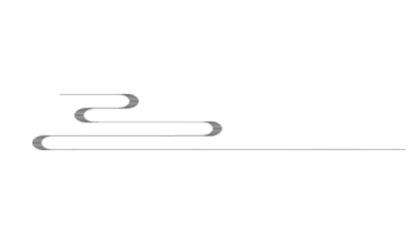 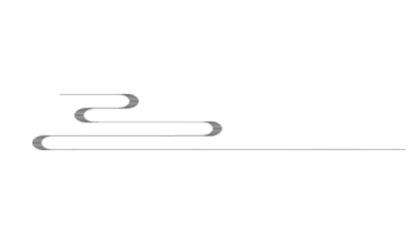 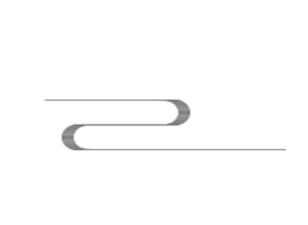 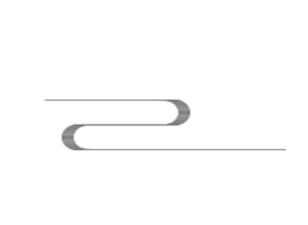 叁
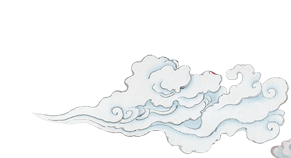 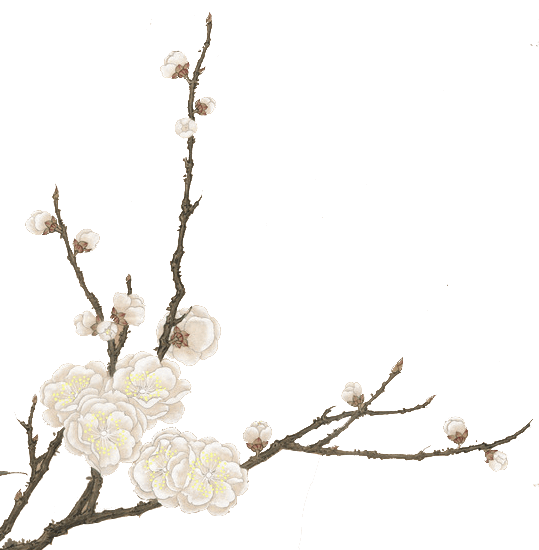 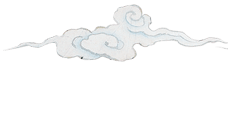 民族与流行音乐的融合
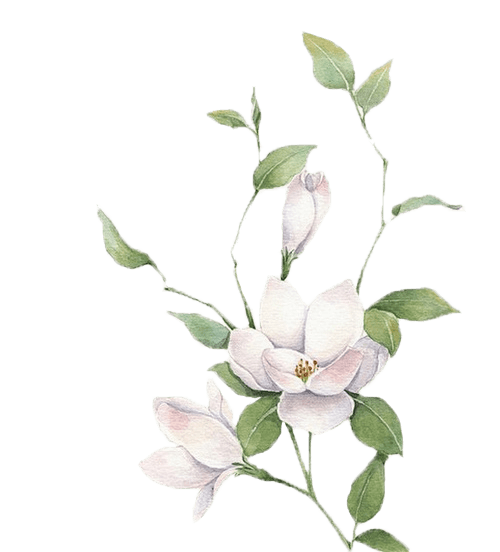 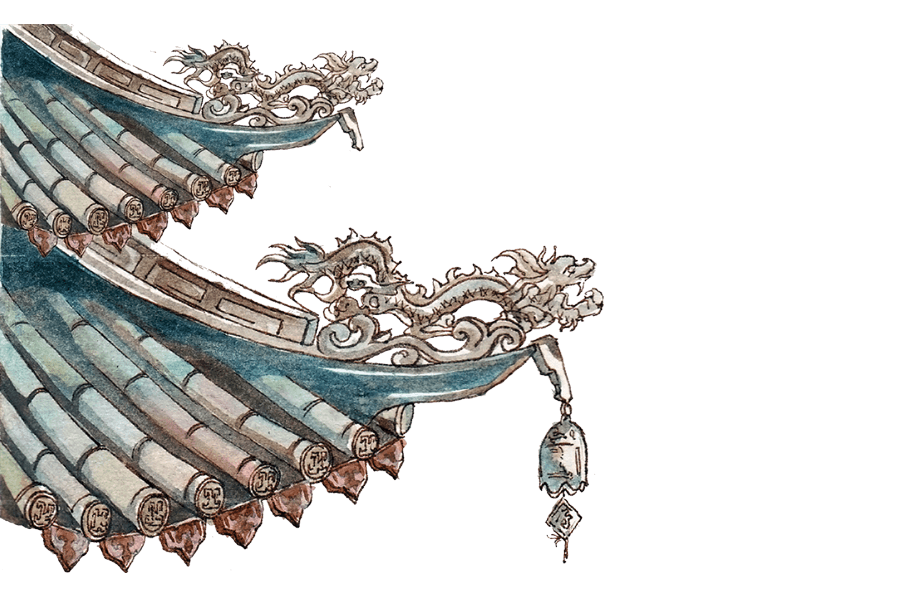 谢
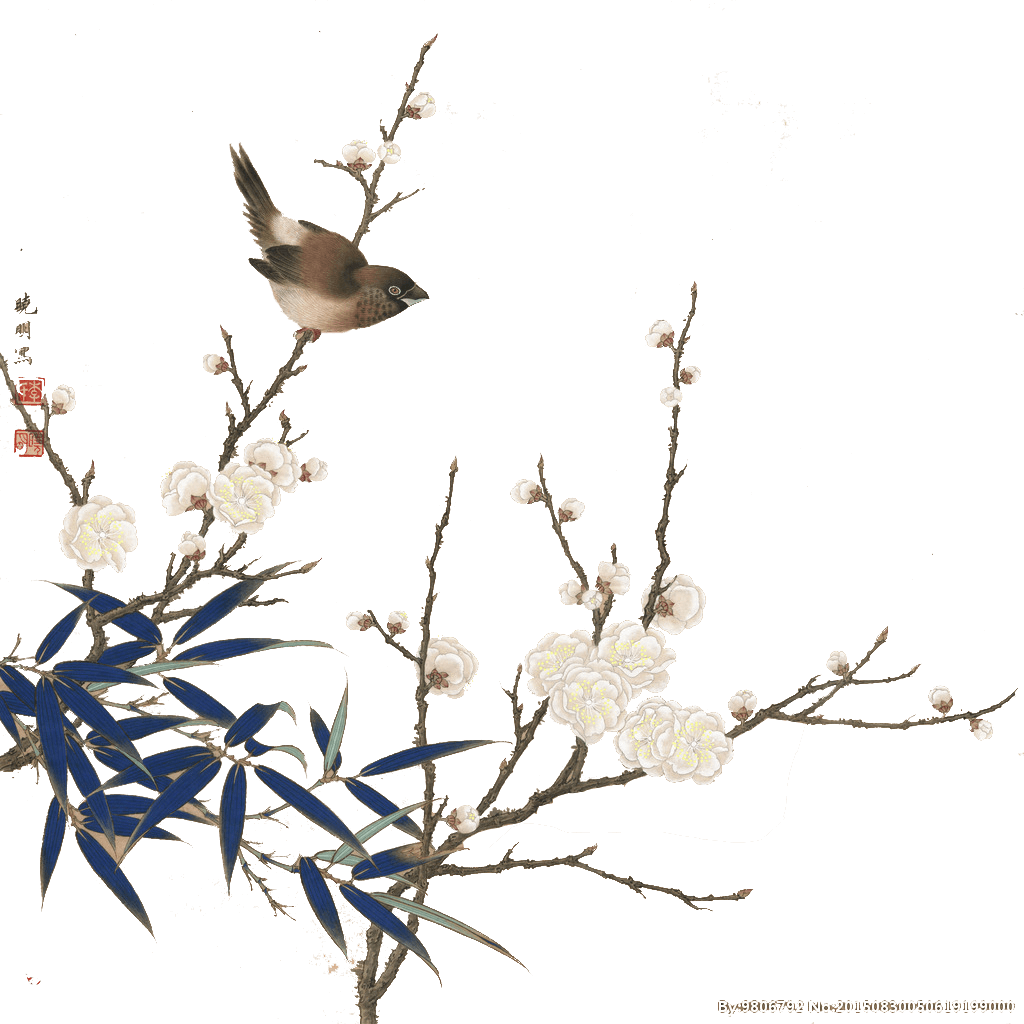 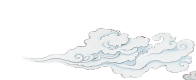 谢
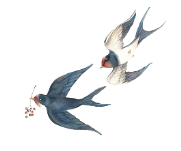 聆听
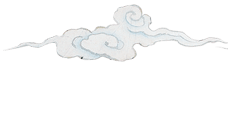 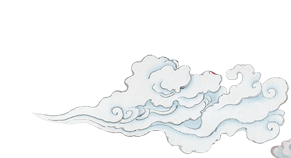 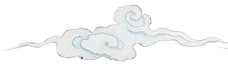 点击添加标题文字
输入标题
点击添加标题文字，要求添加的标题文字简洁明了且符合PPT的核心思想。点击添加标题点击添加标题
点击添加标题文字，要求添加的标题文字简洁明了且符合PPT的核心思想。点击添加标题点击添加标题
点击添加标题文字，要求添加的标题文字简洁明了且符合PPT的核心思想。点击添加标题点击添加标题
点击添加标题文字，要求添加的标题文字简洁明了且符合PPT的核心思想。点击添加标题点击添加标题
点击添加标题文字，要求添加的标题文字简洁明了且符合PPT的核心思想。点击添加标题点击添加标题文字，要求添加的标题文字简洁明了且符合PPT的核心思想。点击添加标题点击添加标题
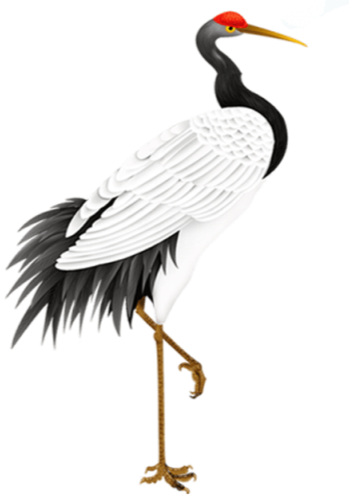 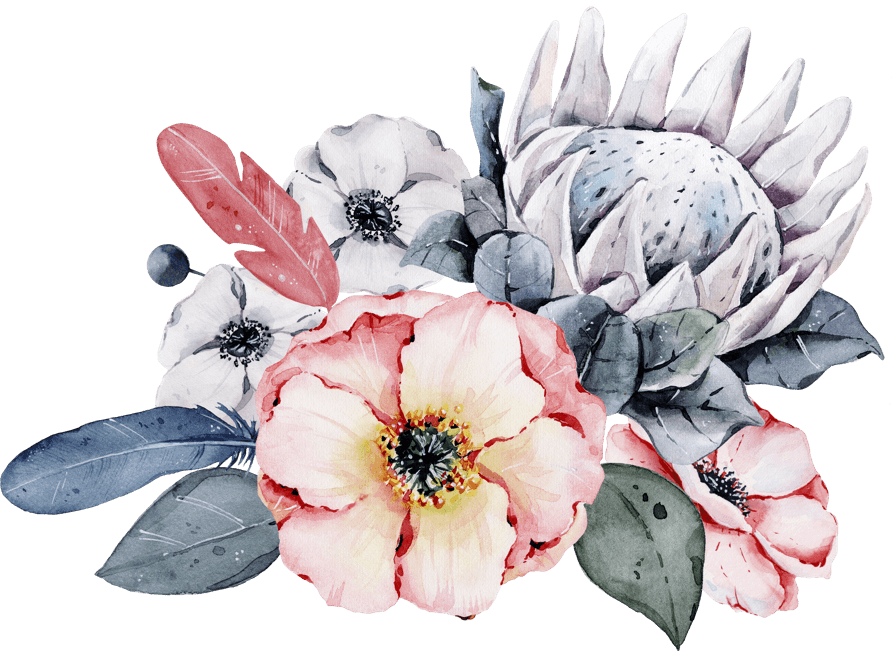 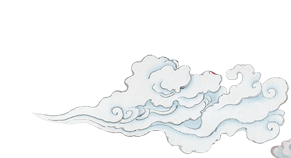 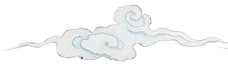 点击添加标题文字
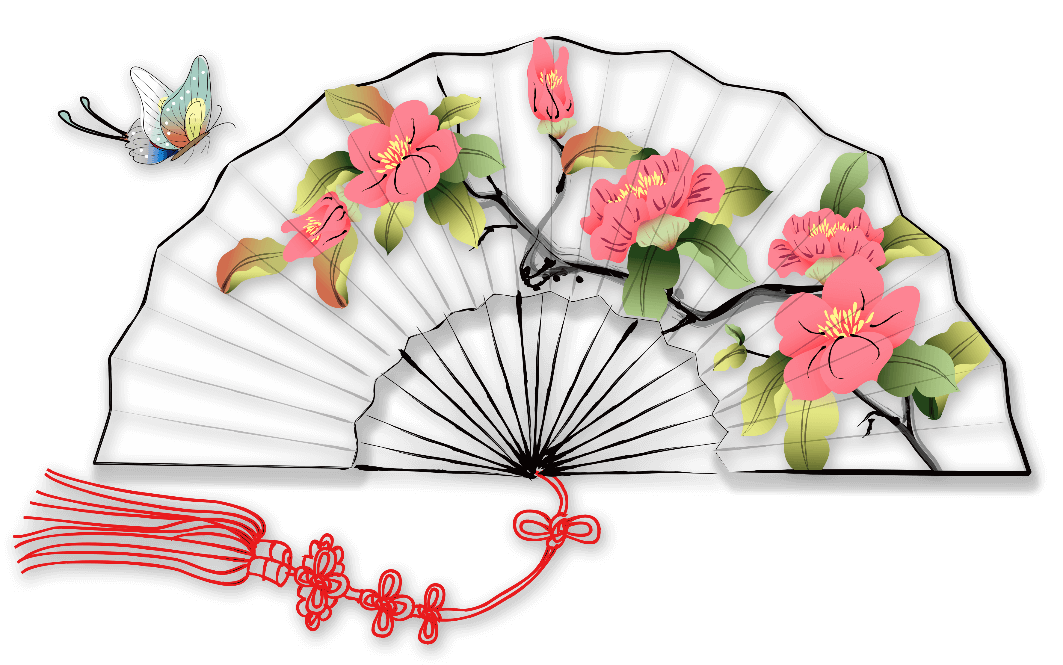 添加标题
点击添加标题文字，要求添加的标题文字简洁明了且符合PPT的核心思想。
要求添加的标题文字简洁明了且符合PPT的核心思想。
添加标题
点击添加标题文字，要求添加的标题文字简洁明了且符合PPT的核心思想。
要求添加的标题文字简洁明了且符合PPT的核心思想。
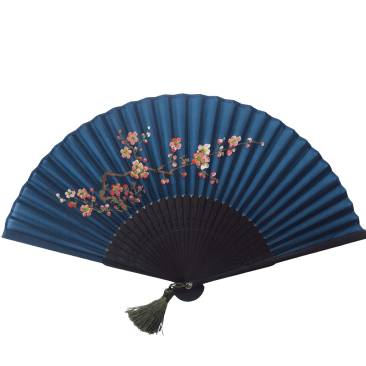 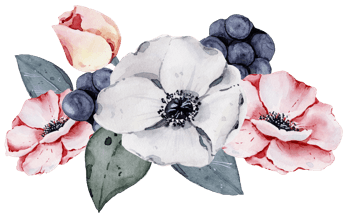 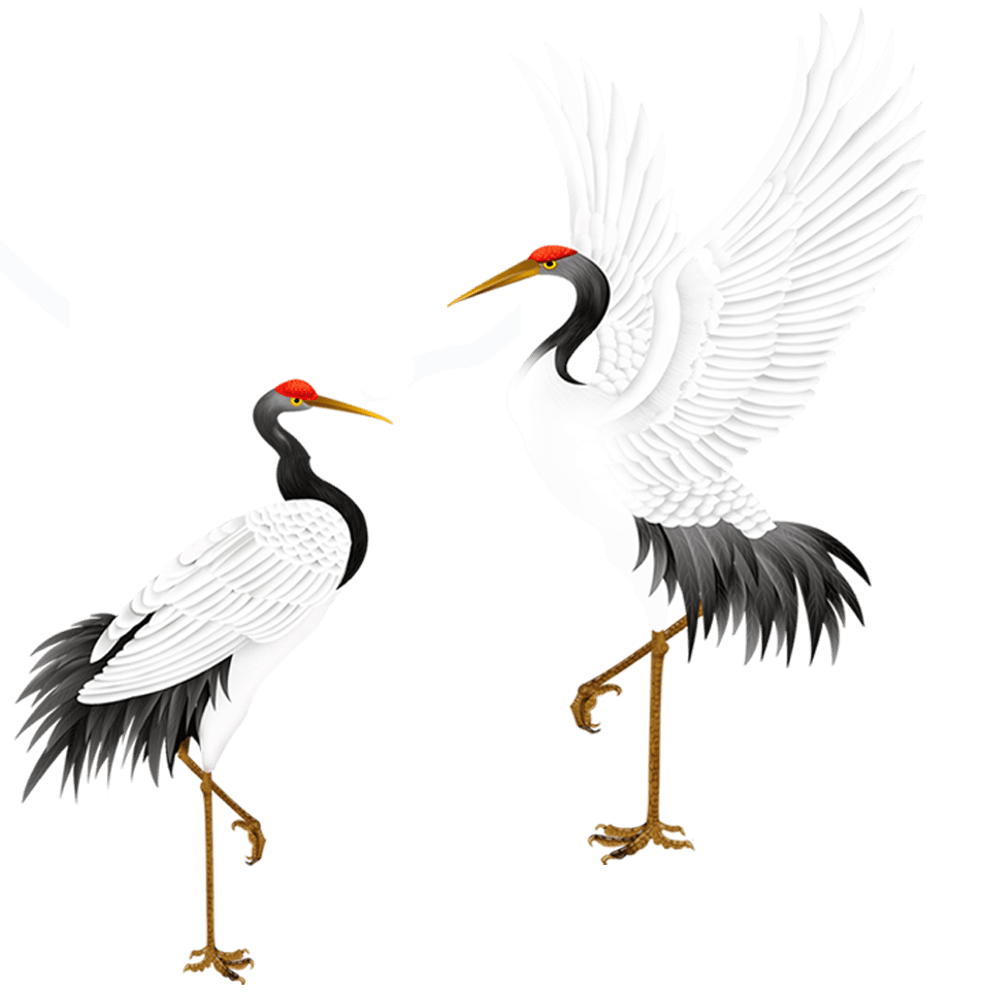 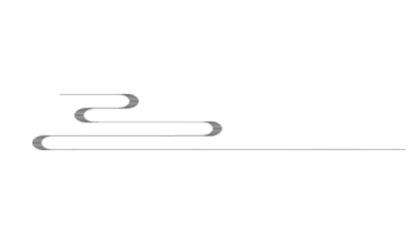 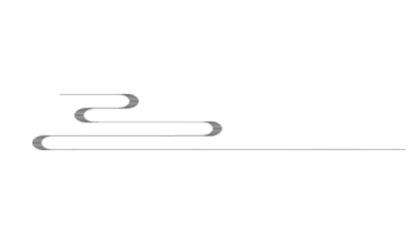 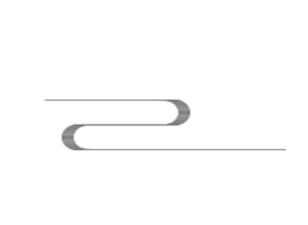 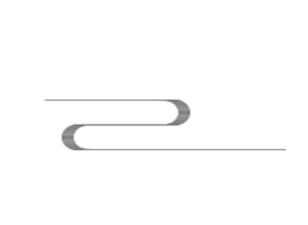 肆
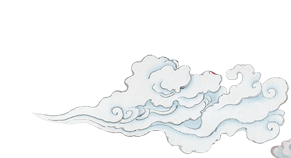 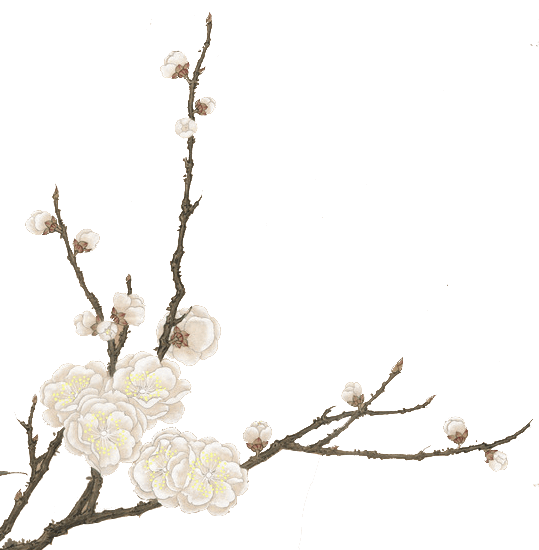 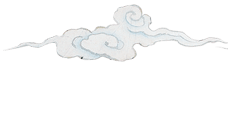 点击添加标题文字
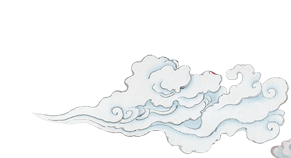 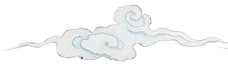 点击添加标题文字
点击添加标题文字，要求添加的标题文字简洁明了且符合PPT的核心思想。点击添加标题
添加标题
点击添加标题文字，要求添加的标题文字简洁明了且符合PPT的核心思想。要求添加的标题文字简洁明了且符合PPT的核心思想。
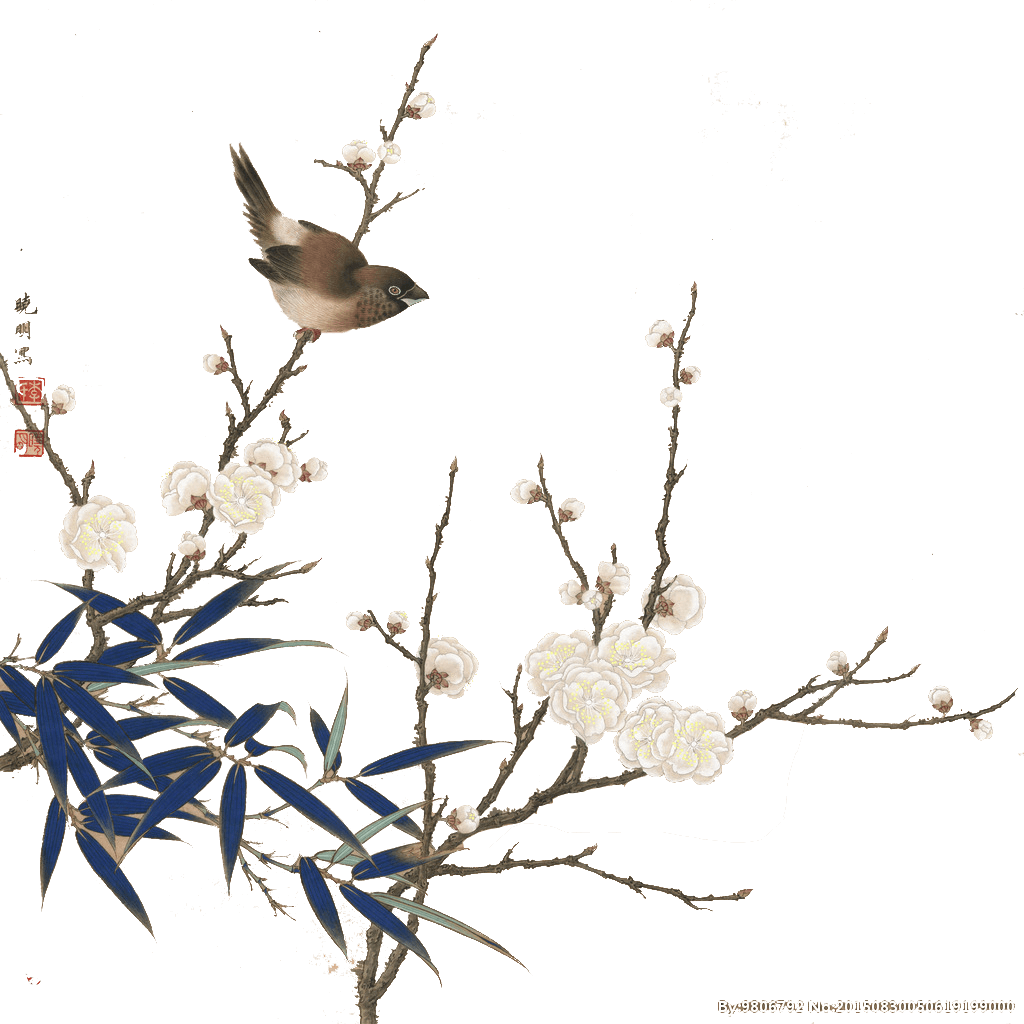 添加标题
添加标题
点击添加标题文字，要求添加的标题文字简洁明了且符合PPT的核心思想。要求添加的标题文字简洁明了且符合PPT的核心思想。
点击添加标题文字，要求添加的标题文字简洁明了且符合PPT的核心思想。要求添加的标题文字简洁明了且符合PPT的核心思想。
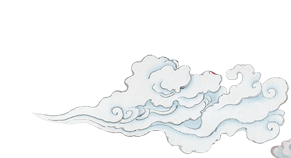 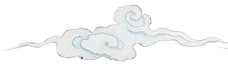 点击添加标题文字
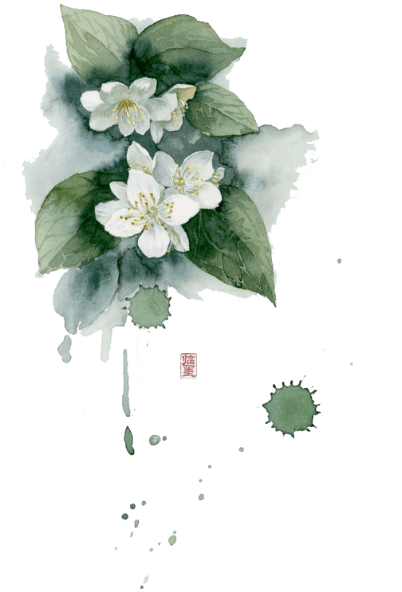 添加标题
添加标题
点击添加标题文字，要求添加的标题文字简洁明了且符合PPT的核心思想。要求添加的标题文字简洁明了且符合PPT的核心思想。
点击添加标题文字，要求添加的标题文字简洁明了且符合PPT的核心思想。要求添加的标题文字简洁明了且符合PPT的核心思想。
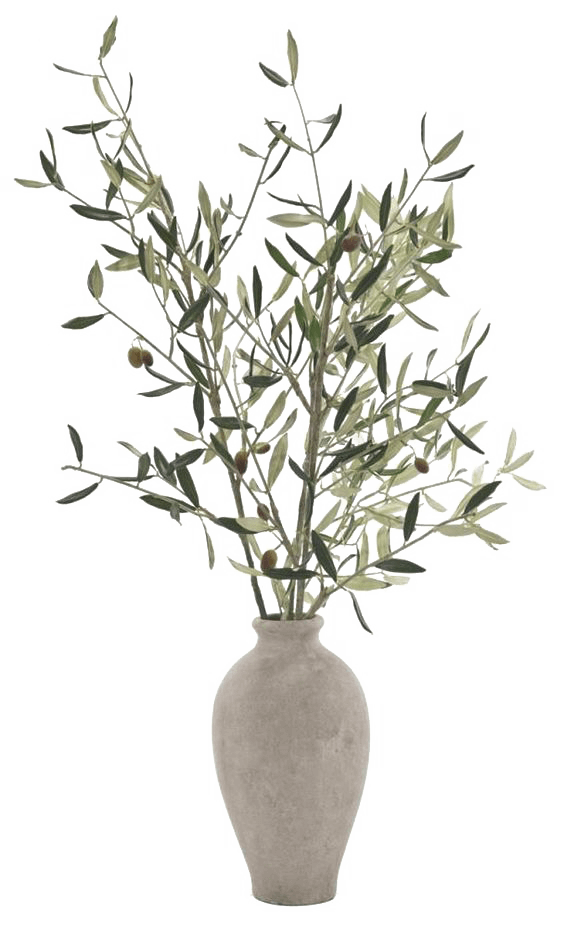 添加标题
点击添加标题文字，要求添加的标题文字简洁明了且符合PPT的核心思想。要求添加的标题文字简洁明了且符合PPT的核心思想。
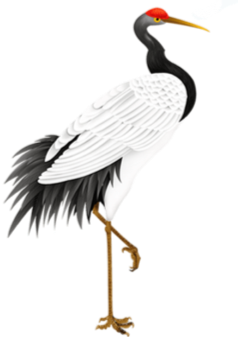 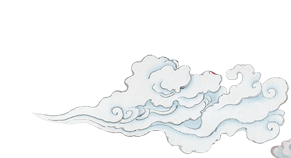 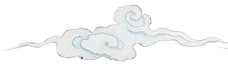 点击添加标题文字
点击添加标题文字，要求添加的标题文字简洁明了且符合PPT的核心思想。点击添加标题文字点击添加标题文字。点击添加标题文字
壹
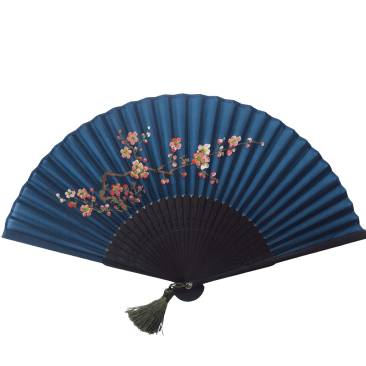 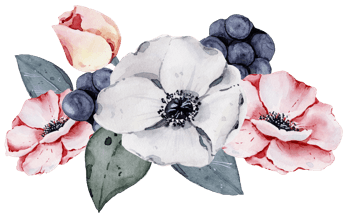 点击添加标题文字，要求添加的标题文字简洁明了且符合PPT的核心思想。点击添加标题文字点击添加标题文字。点击添加标题文字
贰
点击添加标题文字
点击添加标题文字，要求添加的标题文字简洁明了且符合PPT的核心思想。点击添加标题文字点击添加标题文字。点击添加标题文字
点击添加标题文字，要求添加的标题文字简洁明了且符合PPT的核心思想。点击添加标题文字点击添加标题文字。点击添加标题文字
叁
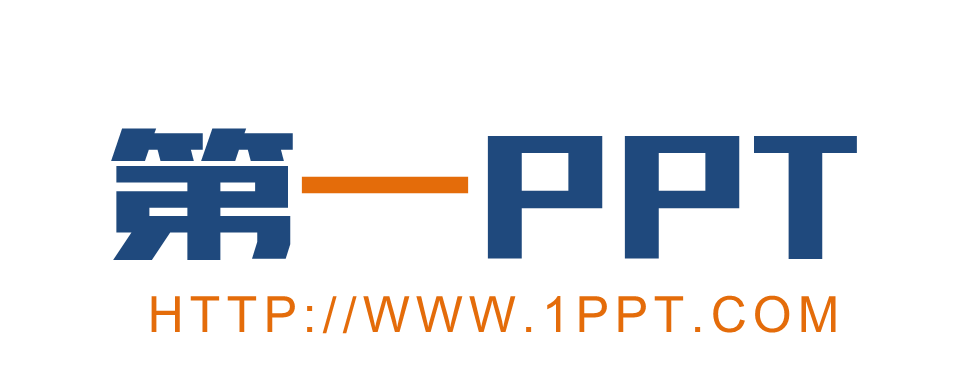 可以在下列情况使用
个人学习、研究。
拷贝模板中的内容用于其它幻灯片母版中使用。
不可以在以下情况使用
任何形式的在线付费下载。
刻录光碟销售。
PPT模板：       www.1ppt.com/moban/                    行业PPT模板：www.1ppt.com/hangye/ 
节日PPT模板：www.1ppt.com/jieri/                          PPT素材：       www.1ppt.com/sucai/
PPT背景图片：www.1ppt.com/beijing/                     PPT图表：       www.1ppt.com/tubiao/      
优秀PPT下载：www.1ppt.com/xiazai/                       PPT教程：       www.1ppt.com/powerpoint/      
Word教程：    www.1ppt.com/word/                        Excel教程：     www.1ppt.com/excel/  
个人简历：      www.1ppt.com/jianli/                         PPT课件：       www.1ppt.com/kejian/ 
手抄报：          www.1ppt.com/shouchaobao/          试题下载：      www.1ppt.com/shiti/   
教案下载：      www.1ppt.com/jiaoan/                       字体下载：      www.1ppt.com/ziti/